Faculdade de Direito do Largo de São Francisco (USP)DEF 0320 - Direito Econômico
Prof. Titular André Ramos Tavares



2º semestre de 2020
Semana VIII – Constituição Econômica, Constituição Dirigente e Ordem Econômica
Constituição Econômica

A Constituição Econômica,  entendida como fenômeno jurídico, merece certos esclarecimentos.

Primeiramente, cumpre ressaltar  não se tratar de documento distinto da Constituição Política. Ou seja, elas coexistem no mesmo texto constitucional.
O estabelecimento da ordem jurídica, ao organizar a sociedade, naturalmente repercute sobre comportamentos econômicos.    Ex. Impõe limites aos agentes econômicos privados.

De modo geral, observamos que as regras econômicas podem estar reunidas no texto constitucional e/ou dispersas em normas infraconstitucionais.
Antecedentes Históricos

	Desde o mercantilismo, o Estado organizou a atividade econômica (unificação de pesos e medidas, estabelecimento de pré-qualificações para o exercício algumas profissões,  regulamentação de determinadas atividades etc.)

	Fora isso, o próprio Estado assumiu funções econômicas, como a cunhagem da moeda, a criação de postos de trabalhos e empresas estatais, a instituição de monopólios, entre outros.
Assim, no ordenamento jurídico, sempre existiu uma preocupação com o aspecto econômico.  

A ordem econômica pode estar expressa  ou pressuposta na ordem jurídica.

De acordo com Chenot e Laubadère,  a Constituição Econômica existe em qualquer Estado.
1.a) Conceito de “Constituição Econômica”

Diversos autores procuraram formular um conceito universal, ajustável a qualquer realidade. 

Sob a perspectiva adotada em nosso curso, o conceito de Constituição Econômica depende da realidade histórica.

Norbert Reich: a C.E. é o específico sistema econômico inconcreto adotado pelo Estado.

Isto não significa,  porém, que o sistema econômico esteja exclusivamente regulado na Constituição Política.
Dificuldades na conceituação da “Constituição Econômica”

1º) Tentativa de universalizar o conceito 
Inutilidade

2) Debate sobre necessidade de a Constituição Econômica estar contida na constituição formal (conjunto de normas escritas, com processo de elaboração e modificação solene)           A identidade entre esses conceitos é imprescindível?
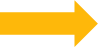 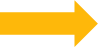 Conforme será detalhado, no Brasil,  a Constituição Federal de 1988 contemplou o sistema econômico brasileiro, fixando seus alicerces.

Vital Moreira:  a ideia de Constituição Econômica pressupõe a consciência econômica da comunidade, um senso de responsabilidade social. Por isso, está associada ao ideal coletivo de justiça.

De acordo com este raciocínio, as C.E. teriam surgido somente após a Primeira Guerra Mundial (1914 -1918). Afinal, a partir deste momento histórico, foi possível verificar o engajamento social do Estado em relação às normas do sistema econômico.
A Constituição Econômica engloba a disciplina do sistema produtivo de um país (por exemplo, as normas reguladoras do mercado de mão-de-obra ou dos meios de produção).

No caso brasileiro,  a Constituição Federal de 1988 adotou o sistema capitalista e garantiu os institutos essenciais ao seu funcionamento.
André Ramos Tavares:  existência de direitos fundamentais econômicos:

Livre iniciativa; 

Liberdade de profissão 
(respeitadas as limitações impostas em lei)

Liberdade de trabalho 
(respeitadas as limitações impostas em lei)
Neste sentido, as normas jurídicas da  Constituição Econômica servem não apenas para assegurar direitos e garantias econômicas, mas também para impor limites e restrições aos agentes de mercado e traçar as funções de planejamento e atuação direta do Estado.

Em nossa Constituição, todos estes aspectos estão contemplados, o que revela o amplo objeto da C.E.  (ex. normas trabalhistas do art. 7º da CF/88)
Atenção:  A Constituição Econômica não pode ser reduzida às normas de intervenção direta do Estado na economia (visão reducionista). Este é apenas um dos vários aspectos tratados pela C.E.
Washington Peluso Albino de Souza: é um componente da Constituição Política, mas não se resume a um título específico ou um capítulo.  Ou seja, não se trata de um fragmento apartado.

Na verdade, com base em uma análise metodológica, podemos concluir que a C.E. permeia toda a Constituição Política. Não é uma seção isolada, mas todo o conjunto normativo expresso no texto constitucional.
Constitucionalização do D.E.: não se trata apenas da inserção de normas econômicas na constituição formal, mas a formação de uma constituição ampla e abrangente.

Todo o direito positivo (lei e atos normativos em geral, inclusive atos infralegais) deve ser interpretado à luz da Constituição.  Logo, a  Constituição Econômica deve pautar tanto o legislador como os operadores e interpretes do Direito.

Novo marco teórico do Direito.

Direito Econômico como emancipação das formas tradicionais do Direito.
Sabino Cassese: diminuição do poder e da autoridade do Estado no âmbito econômico em função de instituições supranacionais. 


No caso específico, o autor trata da União Europeia. Todavia, é possível verificar o fenômeno em outros países, fora do bloco europeu, devido à organização global do sistema capitalista.
Estados perdem sua capacidade de normatizar certos fenômenos, pois estes se tornam transfronteiriços (ex. sistema financeiro internacional e tecnologia). Fluxos econômico-financeiros são repentinos. 

Estados têm perdido sua capacidade de decisão econômica.     Caso seja necessário atuar (direta ou indiretamente) na defesa de sua economia, ele conseguirá agir?
O fenômeno jurídico das Constituições Econômicas sempre existiu, mas foi ativamente estudado a partir das Constituições Sociais.

C. dos EUA (1787): Marco inaugural do Constitucionalismo

Inspirou muitas constituições, especialmente na América Latina. (Ex. Constituição Brasileira de 1891)
Constituição dos EUA: visava manter o status quo. 

Em outras palavras, enquanto constituição de manutenção, pretendia frear movimentos sociais e, por isso, não incorporou as tensões sociais tampouco indicou a necessidade de mudanças.
Constituições Sociais – México (1917) e Weimar (1919)

Possuem expressamente uma Constituição Econômica.

Exigem prestações positivas do Estado. 

Nova realidade constitucional:  marco histórico – são diversas das const. liberais.

Incorporam o conflito em seu texto.
A Constituição Federal de 1988

Art. 3º:  Incorporação do conflito

Descrição de realidades indesejadas. Impõe ao Estado o dever de mudar as estruturas em que se baseiam estas situações indesejadas.

A Constituição Federal de 1988, como um todo, persegue a mudança na sociedade, isto é, a alteração da realidade social existente.
CF: pretende levar a sociedade brasileira a um patamar de desenvolvimento,  a partir da transformação de estruturas atrasadas.

Não é possível a mudança sem os recursos necessários suficientes. Por isso, há, na Constituição Federal, uma coerência entre os objetivos almejados e as fontes de recursos para as mudanças.

Problema de se transplantar institutos e instituições de um modelo constitucional diferente. Os efeitos/consequências podem ser indesejados.
2. Constituição Dirigente

Conceito: é aquela que se propõe a indicar metas e realizações a serem progressivamente implantadas com vistas a um determinado fim.

José J. Gomes Canotilho: implementação de mudanças para atingir objetivos indicados no próprio texto constitucional. Orientação das políticas públicas em geral.
Os objetivos e metas constitucionais não são normas secundárias ou conselhos. A Constituição é um conjunto normativo vinculante. Incorreto considerá-las normas não cogentes. 


Doutrina brasileira da efetividade
A Constituição Financeira deveria dar o suporte material à consolidação da Constituição Econômica e Social. 

 Sua separação deu origem ao bloqueio das normas socioeconômicas: 
	“Ingovernabilidade devido aos direitos sociais“

Gilberto Bercovici: Constituição Dirigente Invertida
Bibliografia Indicada
BERCOVICI, Gilberto. A Constituição Econômica. In: Constituição Econômica e Desenvolvimento: Uma Leitura a Partir da Constituição de 1988. São Paulo: Malheiros, 2005, pp. 11-43.
TAVARES, André Ramos. Direito Constitucional Econômico. 3 ed. São Paulo: Gen, 2011, pp. 69-86.